12
Document Object Model (DOM): Objects and Collections
©1992-2012 by Pearson Education, Inc. All Rights Reserved.
1
12.1 Introduction
The Document Object Model gives you scripting access to all the elements on a web page. Using JavaScript, you can create, modify and remove elements in the page dynamically.
©1992-2012 by Pearson Education, Inc. All Rights Reserved.
2
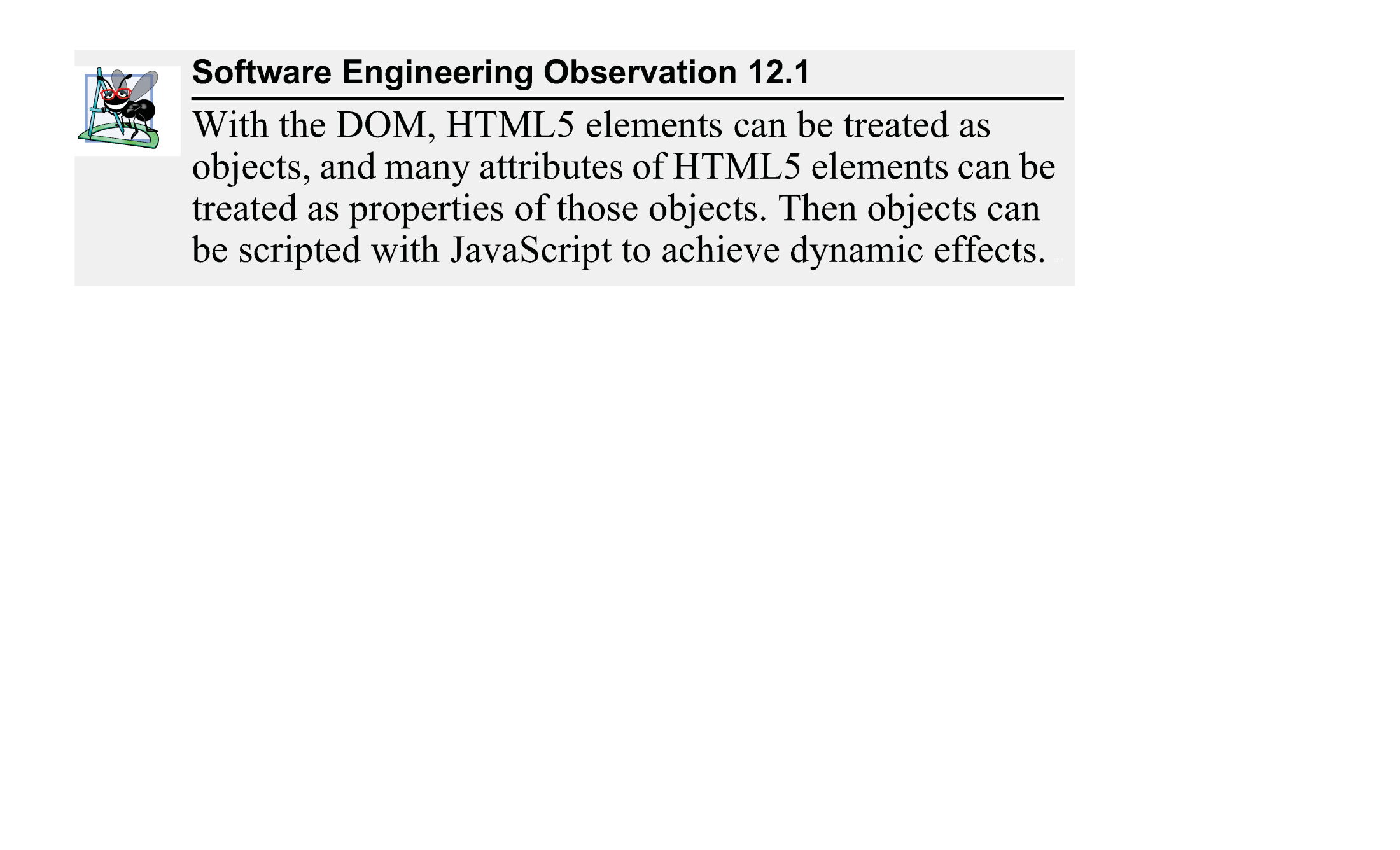 ©1992-2012 by Pearson Education, Inc. All Rights Reserved.
3
12.2 Modeling a Document: DOM Nodes and Trees
getElementById method 
Returns objects called DOM nodes
Every piece of an HTML5 page (elements, attributes, text, etc.) is modeled in the web browser by a DOM node
The nodes in a document make up the page’s DOM tree, which describes the relationships among elements
Nodes are related to each other through child-parent relationships
A node can have multiple children, but only one parent
Nodes with the same parent node are referred to as siblings
The html node in a DOM tree is called the root node, because it has no parent
©1992-2012 by Pearson Education, Inc. All Rights Reserved.
4
The HTML DOM (Document Object Model)
When a web page is loaded, the browser creates a Document Object Model of the page.
The HTML DOM model is constructed as a tree of Objects.
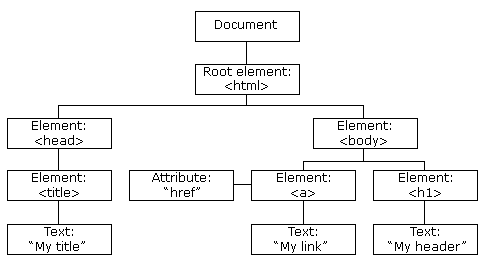 ©1992-2012 by Pearson Education, Inc. All Rights Reserved.
5
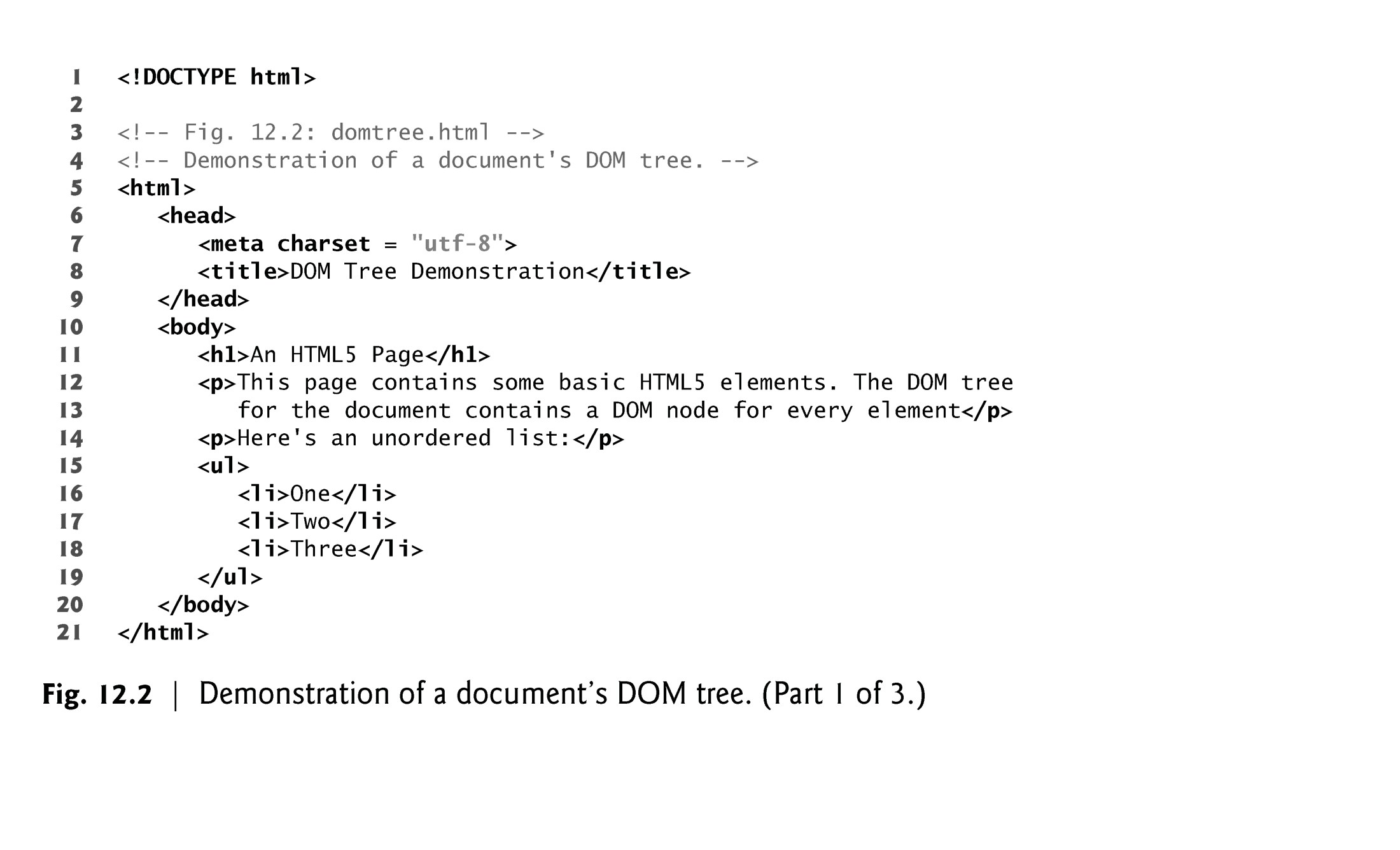 ©1992-2012 by Pearson Education, Inc. All Rights Reserved.
6
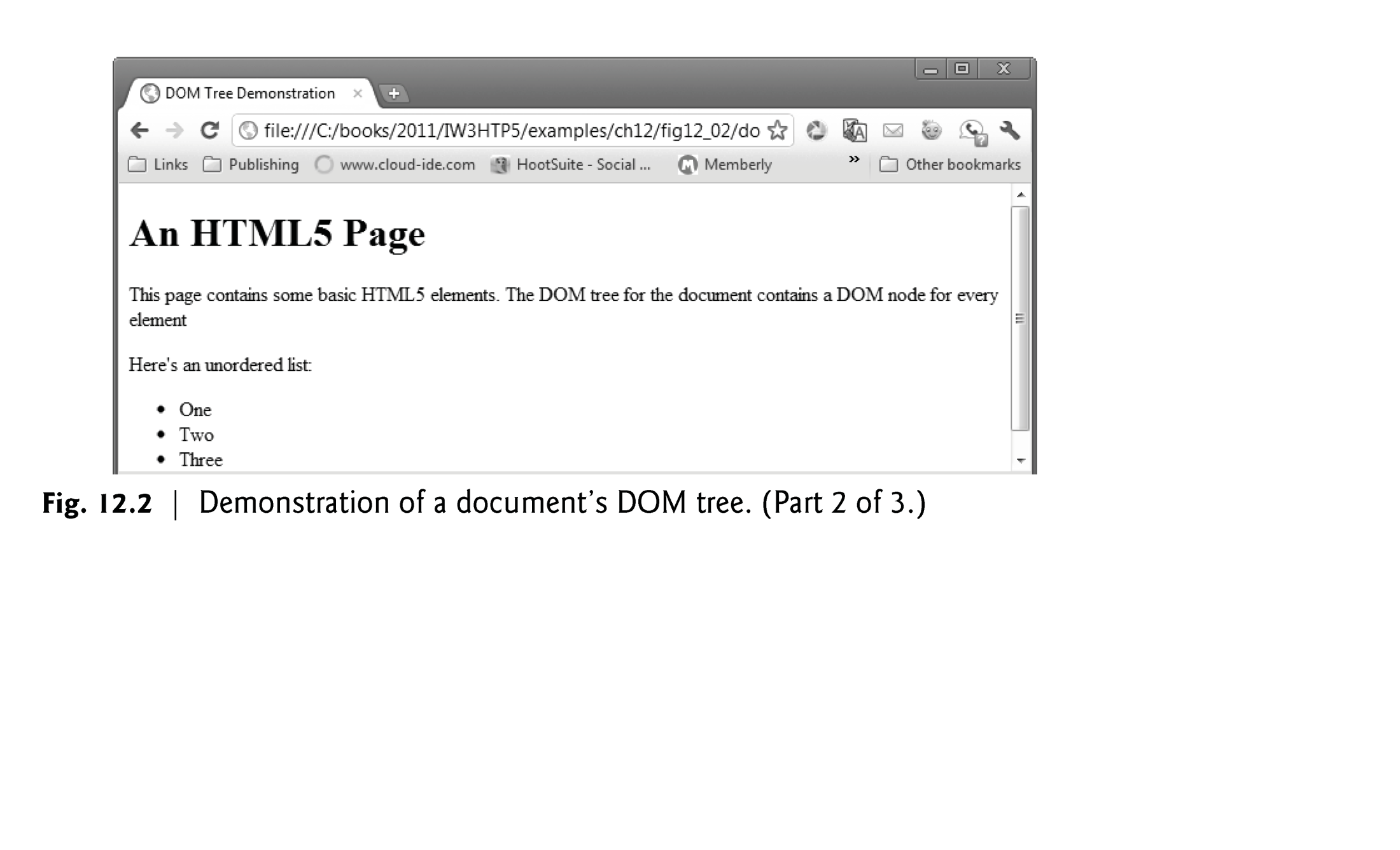 ©1992-2012 by Pearson Education, Inc. All Rights Reserved.
7
12.3 Traversing and Modifying a DOM Tree (Cont.)
The DOM element methods setAttribute and getAttribute allow you to modify an attribute value and get an attribute value, respectively. 

document.getElementById("myAnchor").getAttribute("target");

document.getElementById("myAnchor").setAttribute("href", "http://www.w3schools.com");
©1992-2012 by Pearson Education, Inc. All Rights Reserved.
8
<!DOCTYPE html>
<html>
   <head>
	<script>
	function myFunction() {    				document.getElementById("myAnchor").setAttribute("href", "http://www.w3schools.com");}
	</script>
   </head>
   <body>
	<a id="myAnchor">A Link: Go to w3schools.com</a>
	<p>Click the button to set the href attribute with 	a value of "www.w3schools.com" of the a element 	above.</p>
	<button onclick="myFunction()">Try it</button>
	<p><strong>Note:</strong> Internet Explorer 8 and 	earlier does not support the setAttribute 	method.</p>
   </body>
</html>
©1992-2012 by Pearson Education, Inc. All Rights Reserved.
9
Before clicking
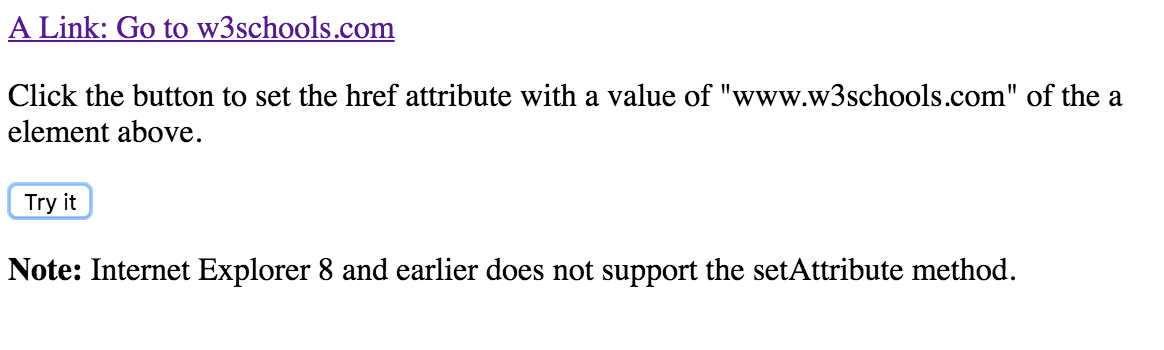 After clicking
©1992-2012 by Pearson Education, Inc. All Rights Reserved.
10
12.3 Traversing and Modifying a DOM Tree (Cont.)
document object createElement method 
Creates a new DOM node, taking the tag name as an argument. It does not insert the element on the page.
document object createTextNode method 
Creates a DOM node that contains only text. Given a string argument, createTextNode inserts the string into the text node.
Method appendChild 
Inserts a child node (passed as an argument) after any existing children of the node on which it’s called
Property parentNode contains the node’s parent
insertBefore method 
Inserts a node as a child, right before an existing child, which you specify.
node.insertBefore(newnode,existingnode)
replaceChild method 
Receives as its first argument the new node to insert and as its second argument the node to replace. node.replaceChild(newnode,oldnode)
removeChild method 
removes a specified child node of the specified element. Returns the removed node as a Node object, or null if the node does not exist. node.removeChild(node)
©1992-2012 by Pearson Education, Inc. All Rights Reserved.
11
<!DOCTYPE html>
<html>
   <head>
	<script>
	var para=document.createElement("p");

	var node = document.createTextNode("This is new.");
	para.appendChild(node);

	var element = document.getElementById("div1");
	element.appendChild(para);

	</script>
   </head>
   <body>
	<div id="div1">
	   <p id="p1">This is a paragraph.</p>
	   <p id="p2">This is another paragraph.</p>
	</div>
   </body>
</html>
©1992-2012 by Pearson Education, Inc. All Rights Reserved.
12
<!DOCTYPE html>
<html>
   <head> 
	<script>
	function myFunction() {    
	var newItem = document.createElement(“lI");   
	var textnode =  document.createTextNode("Water");    	newItem.appendChild(textnode);    
	var list = document.getElementById("myList");    	list.insertBefore(newItem, list.childNodes[0]);} 
	</script> 
   </head>
   <body>
	<ul id="myList">
	   <li>Coffee</li>  
	   <li>Tea</li>
	</ul>
	<p>Click the button to insert an item to the list.</p>
	<button onclick="myFunction()">Try it</button>
	<p><strong>Example explained:</strong><br>First create 	a LI node,<br> then create a Text node,<br> then append 	the Text node to the LI node.<br>Finally insert the LI 	node before the first child node in the list.</p> 
   </body>
</html>
©1992-2012 by Pearson Education, Inc. All Rights Reserved.
13
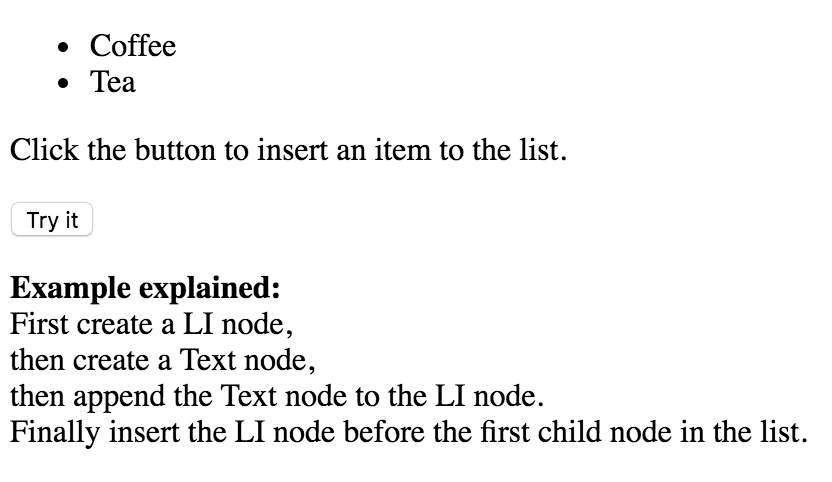 Before clicking
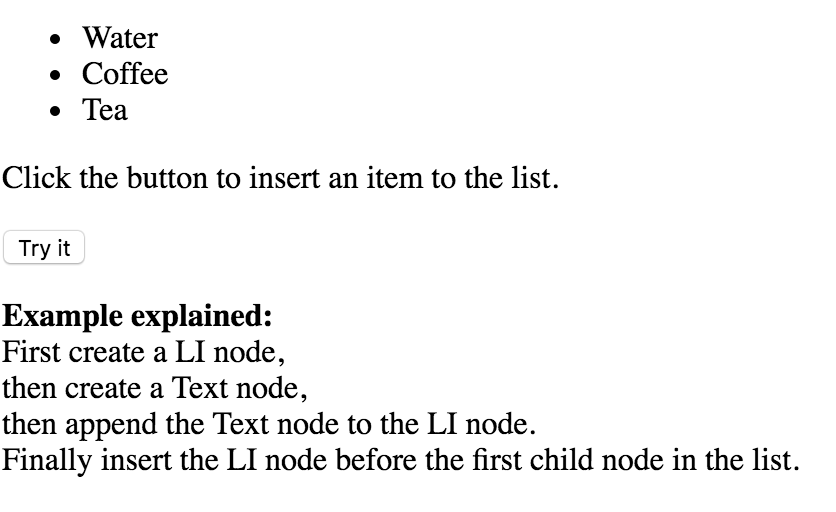 After clicking
©1992-2012 by Pearson Education, Inc. All Rights Reserved.
14
<!DOCTYPE html>
<html>
   <body>
	<ul id="myList"> 	     
         <li>Coffee</li>
	   <li>Tea</li>
	   <li>Milk</li>
	</ul>
	<p>Click the button to remove the first item 	from the list.</p>
	<button onclick="myFunction()">Try it</button>

	<script>function myFunction() {    
	   var list = document.getElementById("myList");    	   list.removeChild(list.childNodes[0]);}
	</script>

   </body>
</html>
©1992-2012 by Pearson Education, Inc. All Rights Reserved.
15
Before clicking
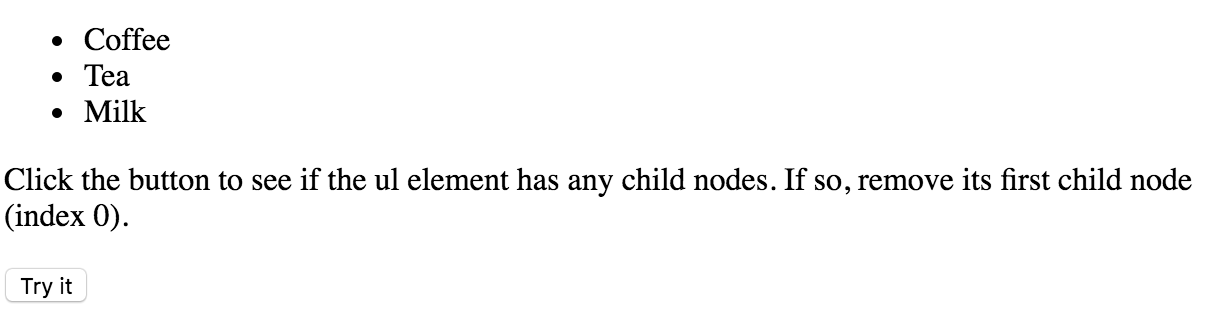 After clicking
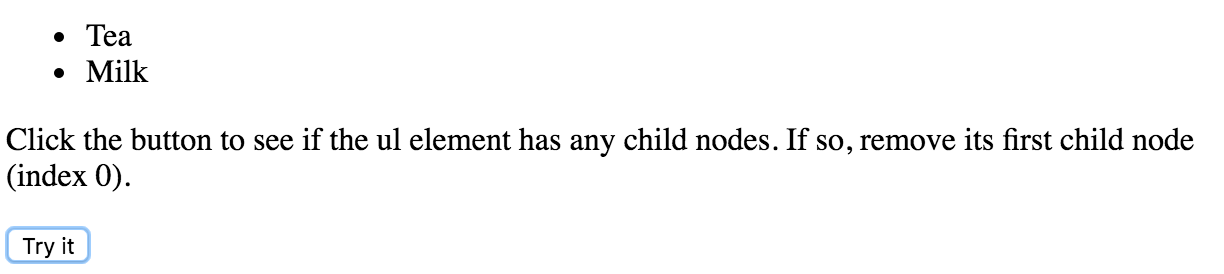 ©1992-2012 by Pearson Education, Inc. All Rights Reserved.
16
12.4 DOM Collections
DOM has collections—groups of related objects on a page
The document object has properties containing the images collection, links collection, forms collection and anchors collection
Contain all the elements of the corresponding type on the page
The collection’s length property specifies the number of items in the collection
©1992-2012 by Pearson Education, Inc. All Rights Reserved.
17
12.4 DOM Collections (Cont.)
You access the elements of the collection using indices in square brackets

href property of a DOM link node 
Refers to the link’s href attribute

Collections allow easy access to all elements of a single type in a page
Useful for gathering elements into one place and for applying changes across an entire page
©1992-2012 by Pearson Education, Inc. All Rights Reserved.
18
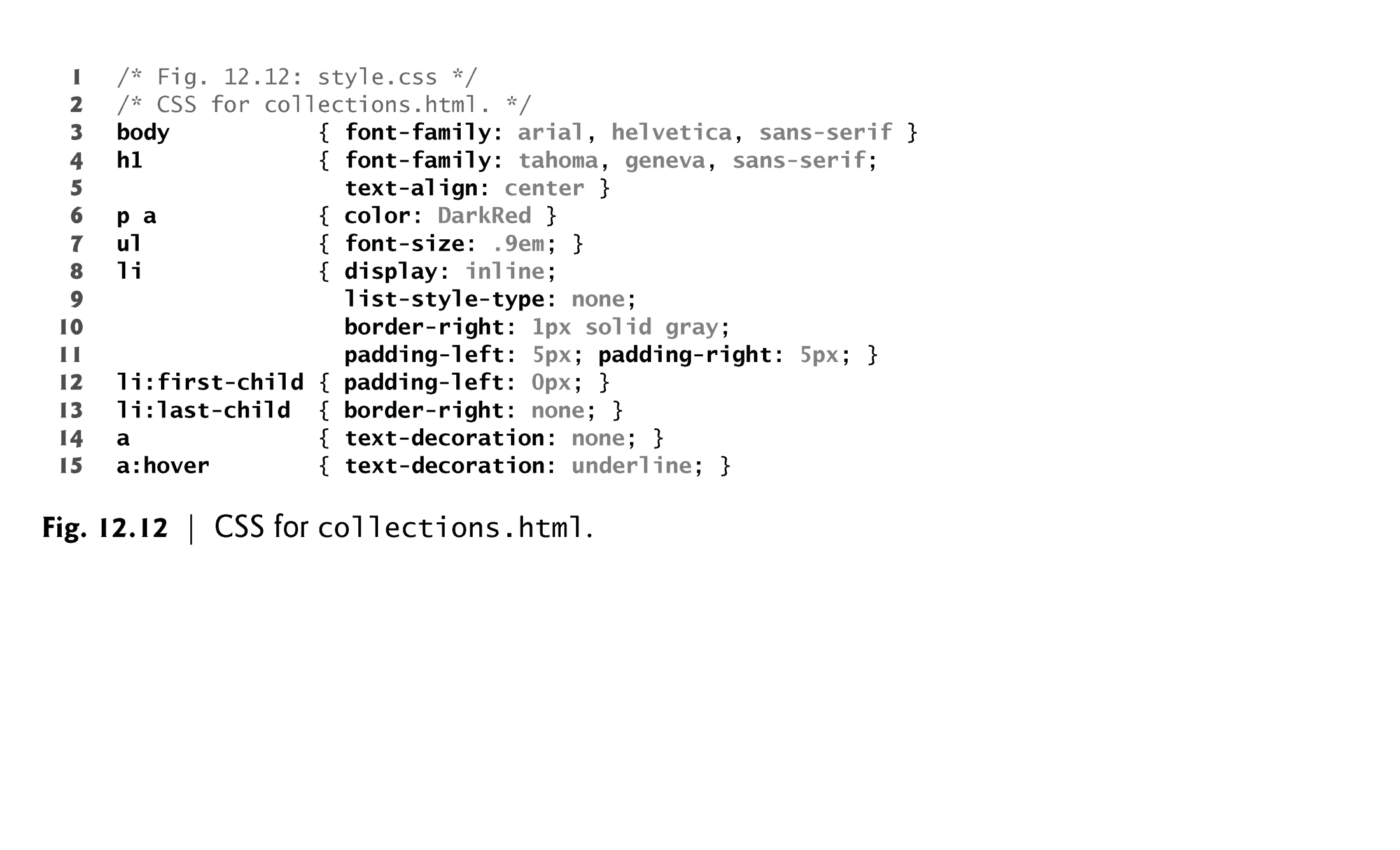 ©1992-2012 by Pearson Education, Inc. All Rights Reserved.
19
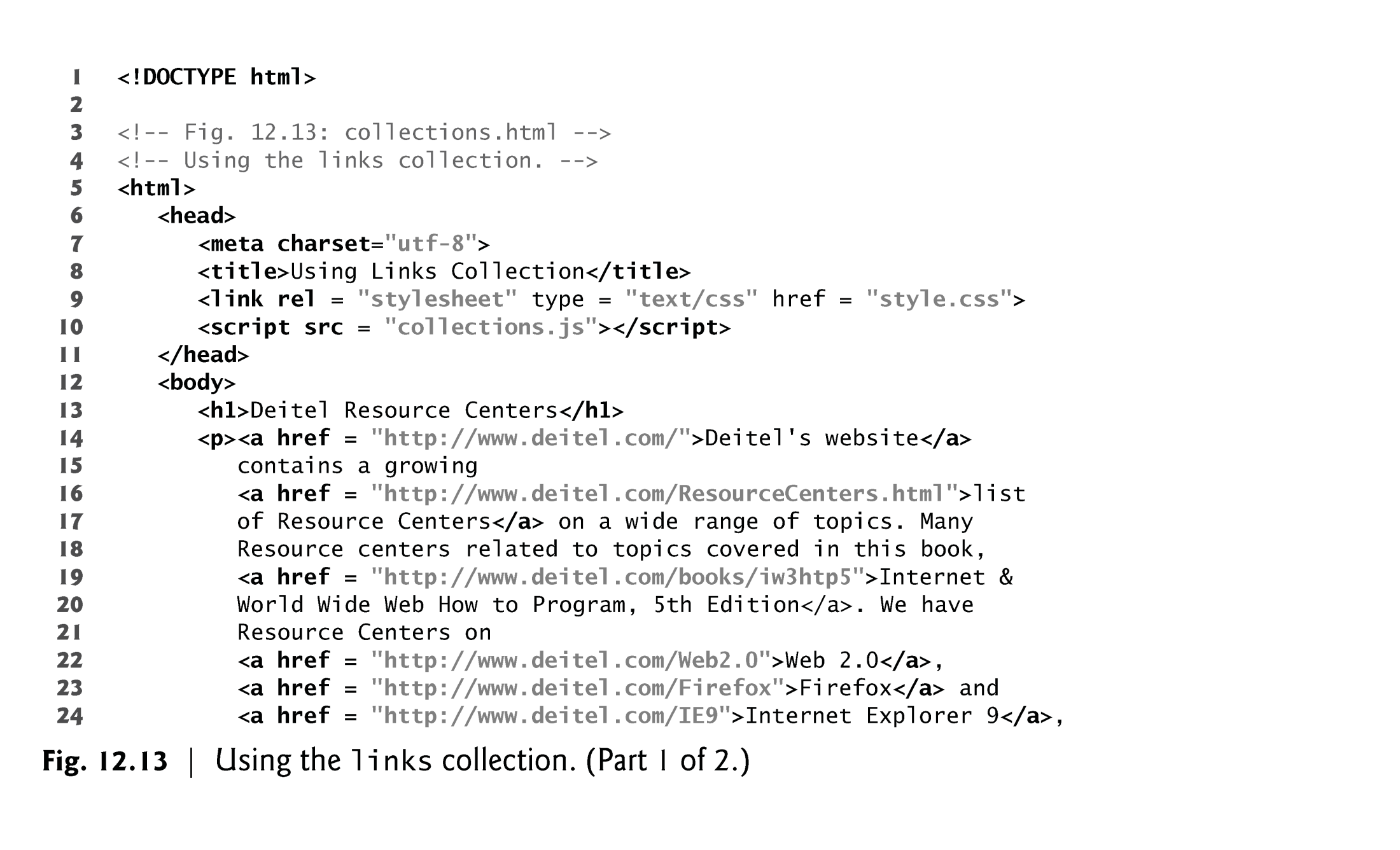 ©1992-2012 by Pearson Education, Inc. All Rights Reserved.
20
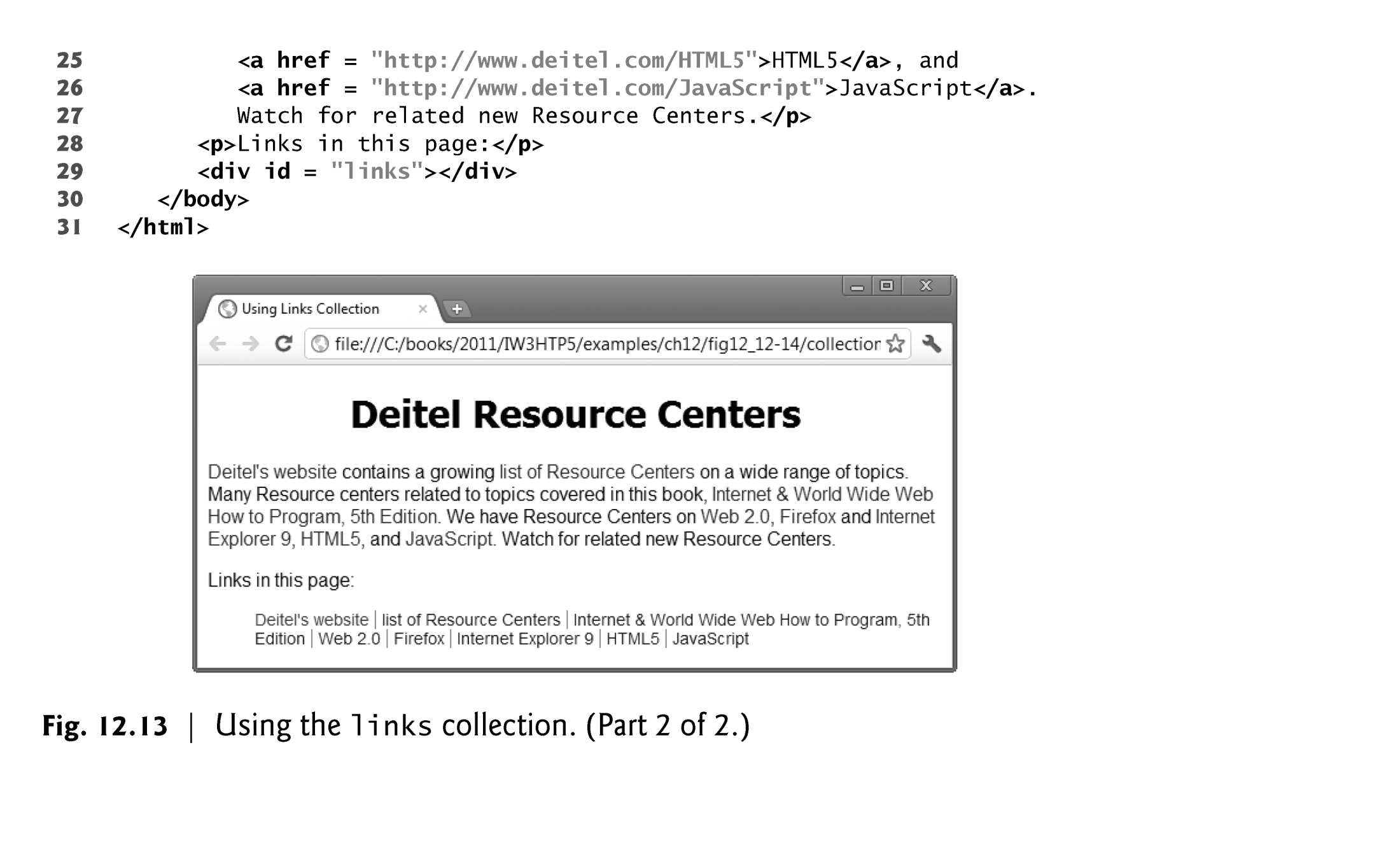 ©1992-2012 by Pearson Education, Inc. All Rights Reserved.
21
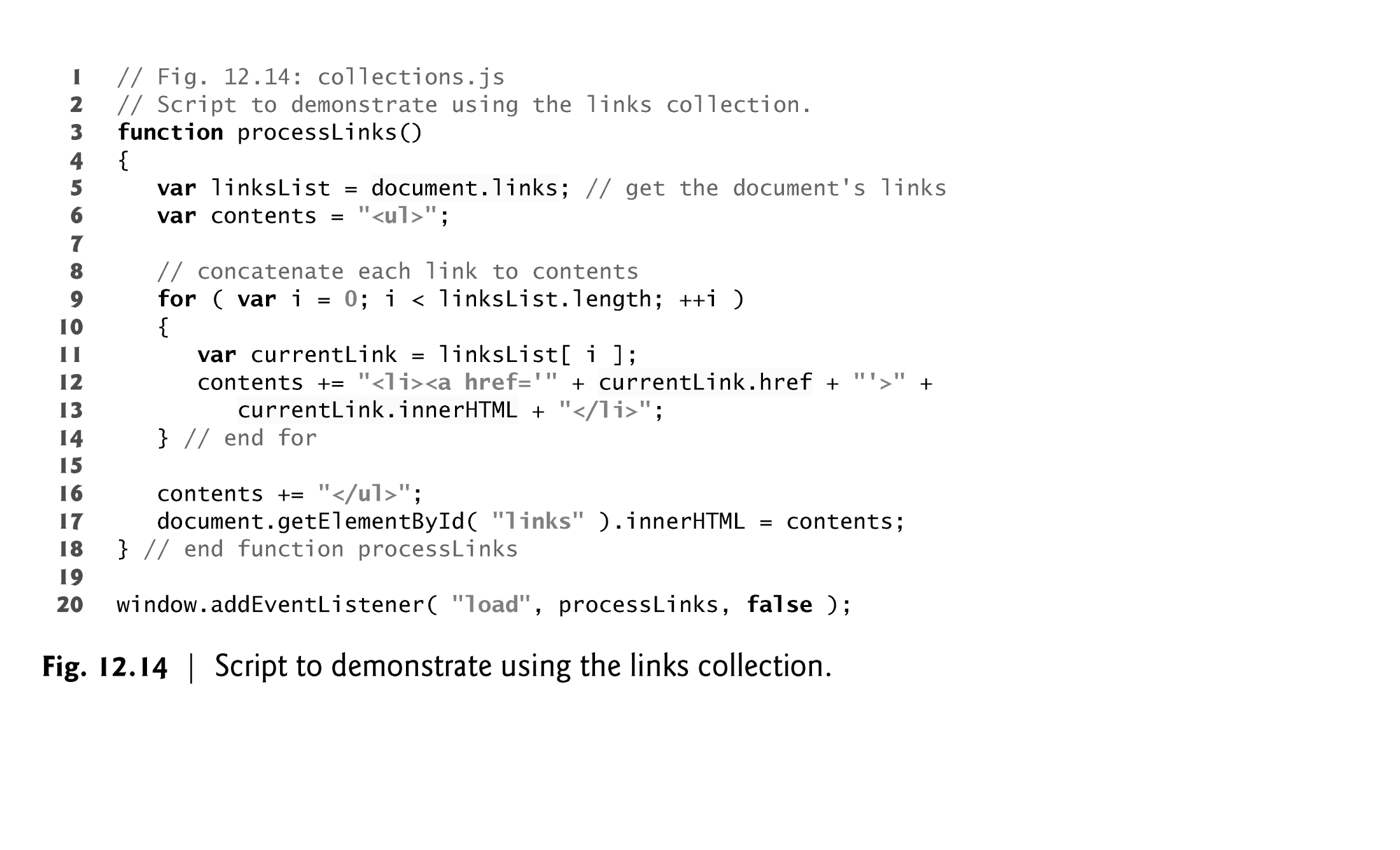 ©1992-2012 by Pearson Education, Inc. All Rights Reserved.
22
12.5 Dynamic Styles
An element’s style can be changed dynamically
E.g., in response to user events
Can create mouse-hover effects, interactive menus and animations
The document object’s body property
Refers to the body element
The setAttribute method is used to set the style attribute with the user-specified color for the background-color CSS property. 
If you have predefined CSS style classes defined for your document, you can also use the setAttribute method to set the class attribute.
©1992-2012 by Pearson Education, Inc. All Rights Reserved.
23
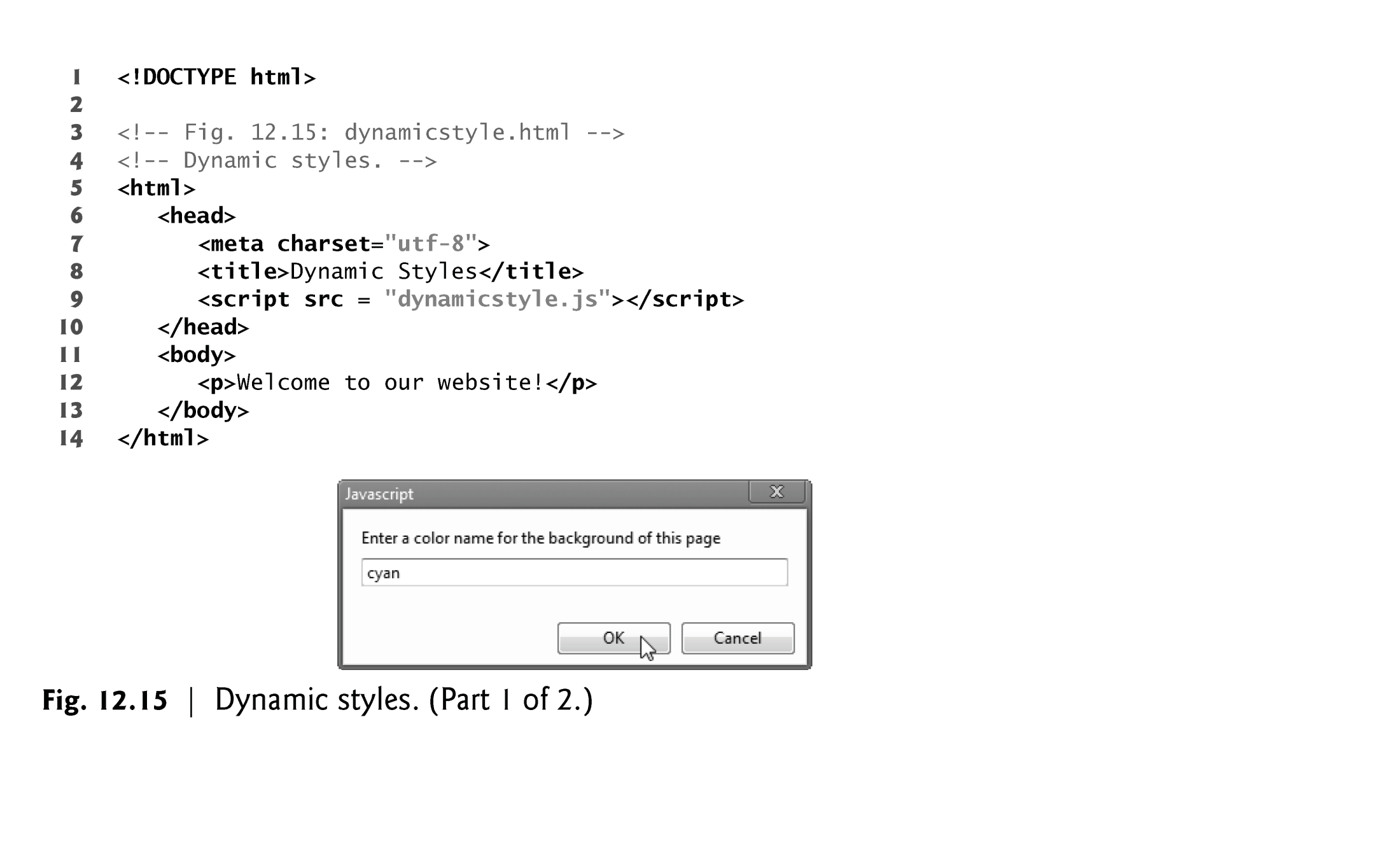 ©1992-2012 by Pearson Education, Inc. All Rights Reserved.
24
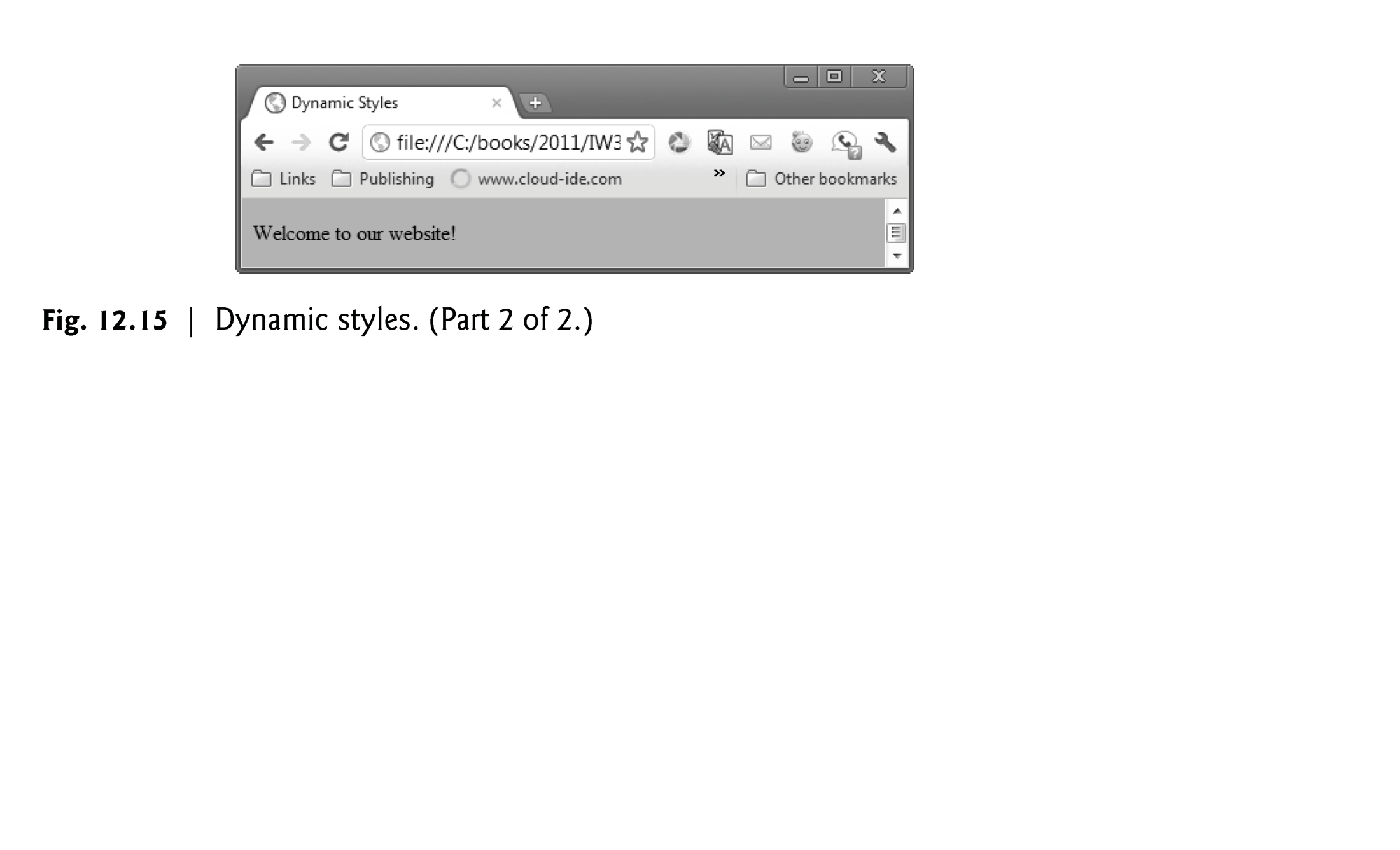 ©1992-2012 by Pearson Education, Inc. All Rights Reserved.
25
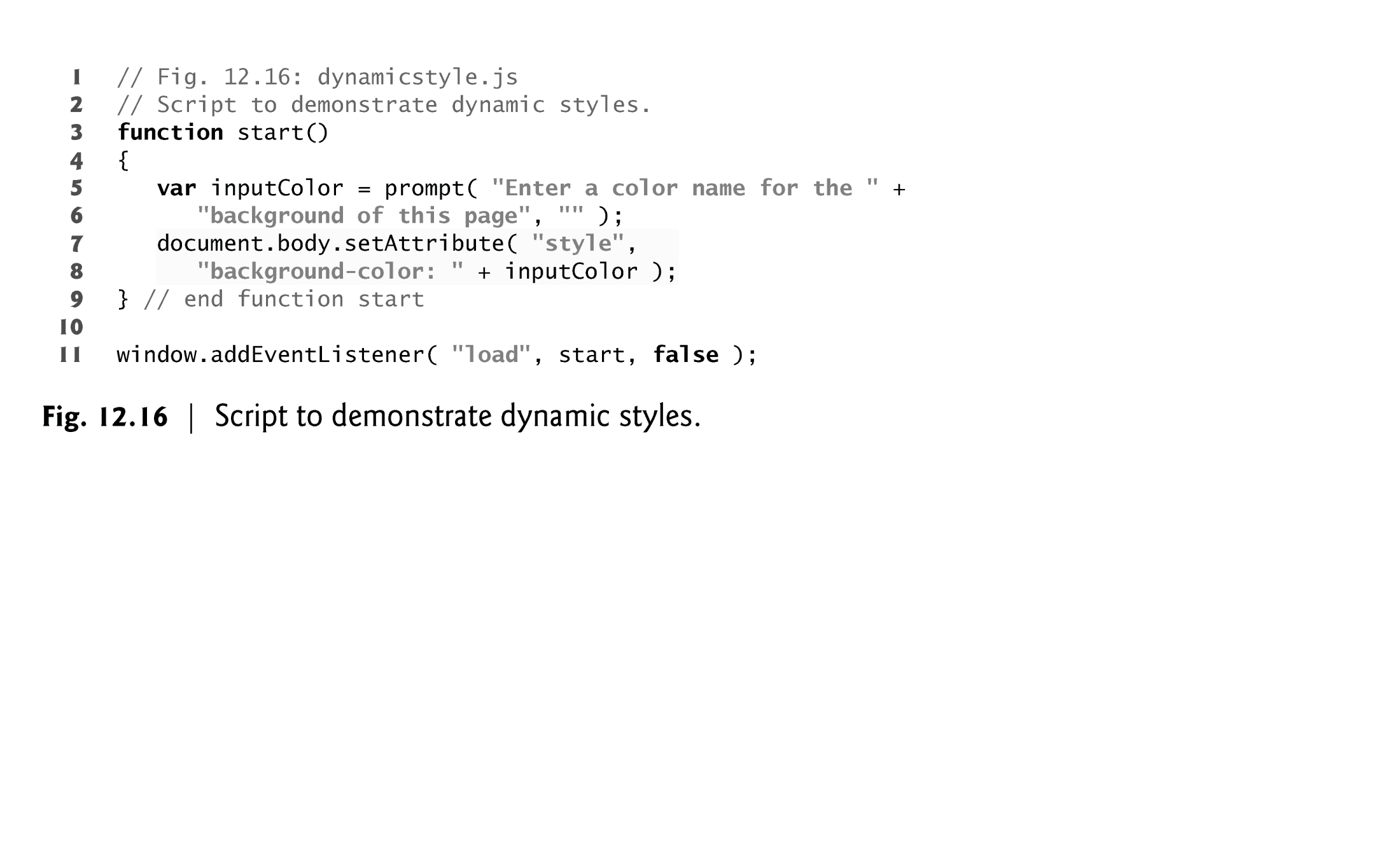 ©1992-2012 by Pearson Education, Inc. All Rights Reserved.
26